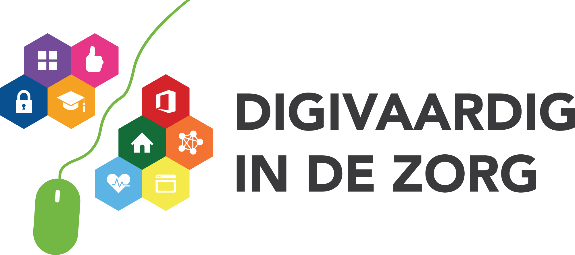 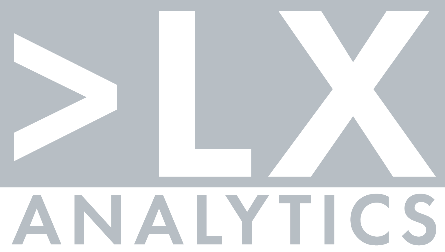 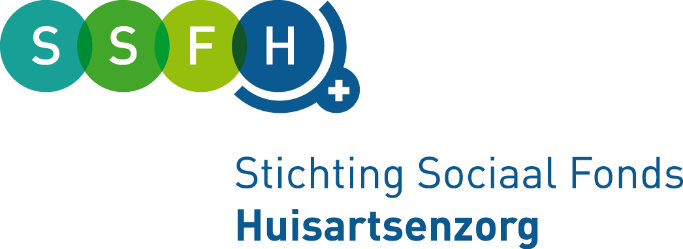 Digitale vaardigheden in de huisartsenzorg
Eerste resultaten onderzoek digitale vaardigheden in de huisartsenzorg

8 juni 2019
Giel Schikhof – Lotte Kortland
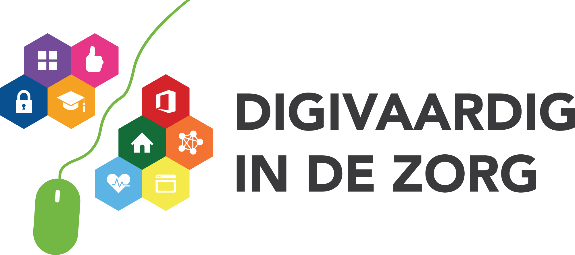 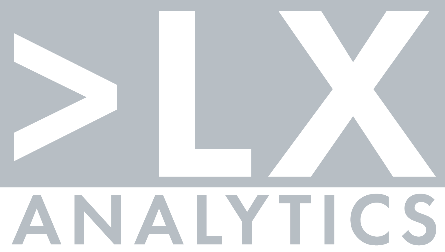 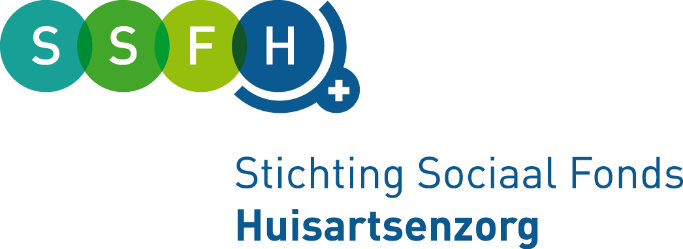 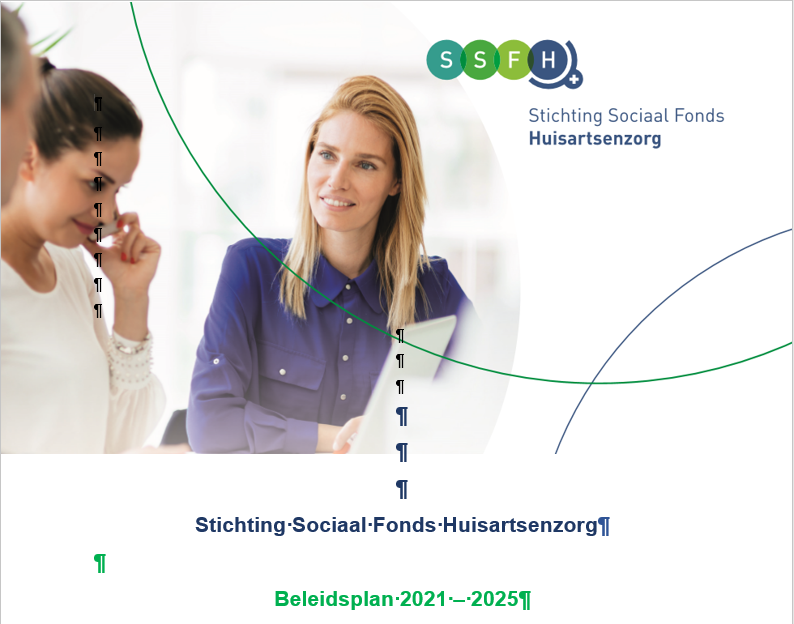 Speerpunten beleidsplan

Stages
Duurzame inzetbaarheid
(Anders) Opleiden
Digivaardigheid
Lopende tekst
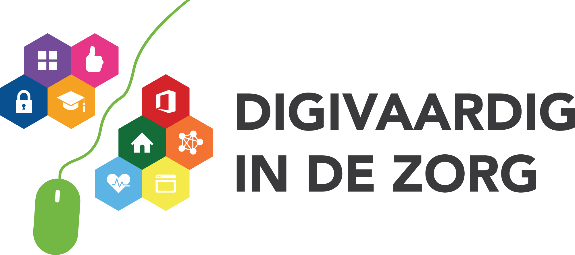 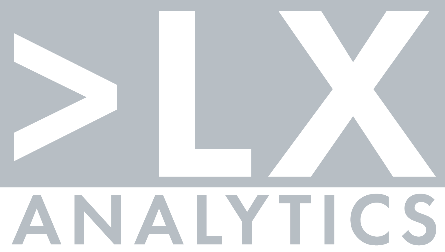 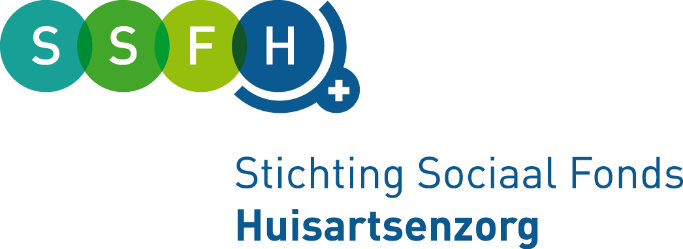 Onderzoeksopzet
Kwantitatieve vragenlijst 
Zelftest: zelfbeoordeling op schaal van 1 tot 10 op 69 over vier verschillende onderwerpen:
Algemene digitale vaardigheden
Huisartseninformatiesysteem (HIS) 
Programma’s en applicaties
(Veilig) werken met internet
Aanvullende vragen met onderwerpen zoals motivatie, plezier digitale middelen, leervoorkeuren.

964 ingevulde vragenlijsten, response rate 2.9% (populatie 33.000)
364 afgebroken responses
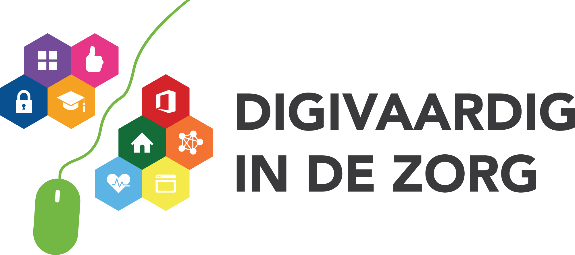 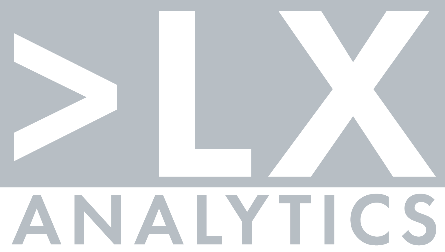 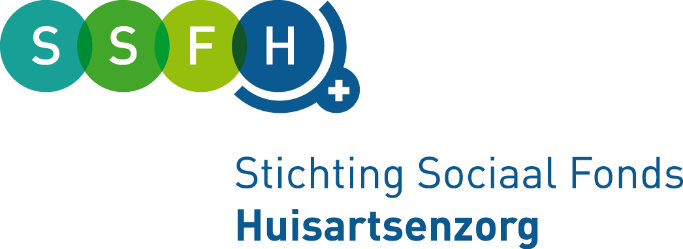 Onderzoeksopzet
27 één-op-één interviews 
Onderwerpen zoals: 
Beoordeling digitale vaardigheden van collega’s en henzelf  
Digitale uitdagingen
Motivatie 
Belemmeringen
Leervoorkeuren.
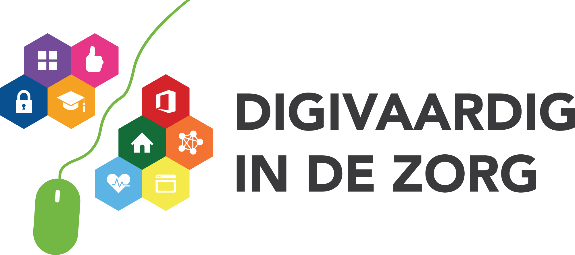 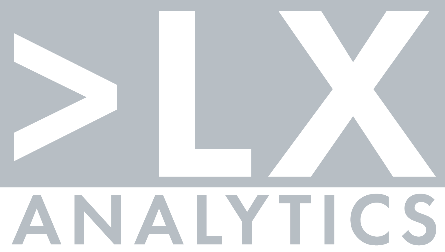 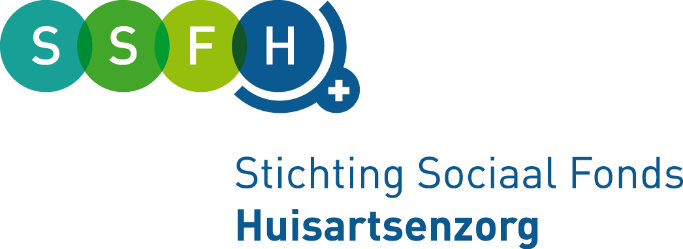 Resultaten zelftest
24% van de respondenten zijn digistarter, dit wil zeggen dat zij op de gehele zelfscan een 6 of lager hebben gescoord.
Niemand is of kent ‘digitale starter’, wel vindt bijna iedereen dat men digitaal vaardiger moet worden.
Score totale zelfscan 6 of lager
Score totale zelfscan 9 of hoger.
Score totale zelfscan tussen de 6 en 9
Digivaardig
Digistarter
Digiweet
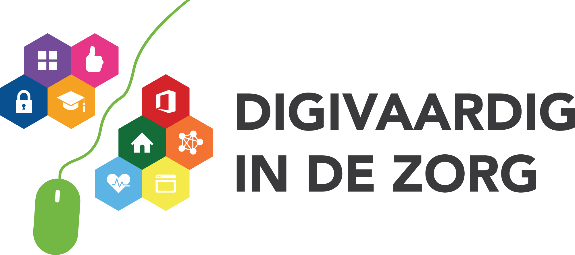 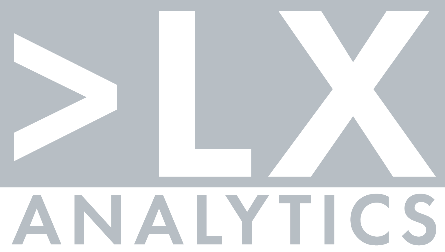 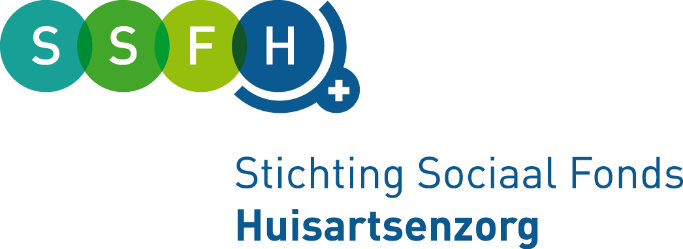 Resultaten zelftest
44% van de respondenten heeft op ten minste een van de vier categorieën een 6 of lager gescoord.
Totale score zelftest en beoordeling eigen DiVa komt overeen
Beoordeling digitale vaardigheden van collega’s is bijna gelijk 
Verschillen in hoe digitaal vaardig men vindt te moeten zijn
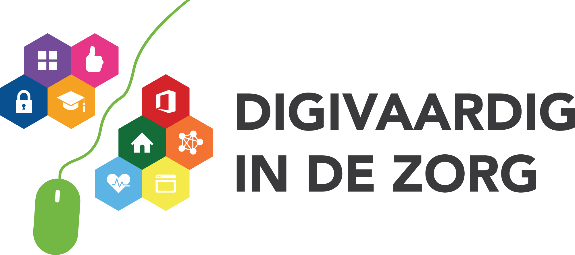 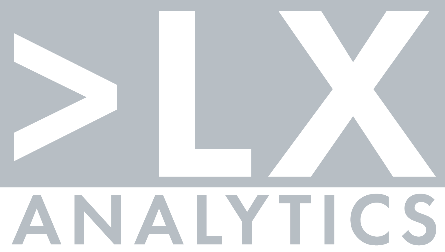 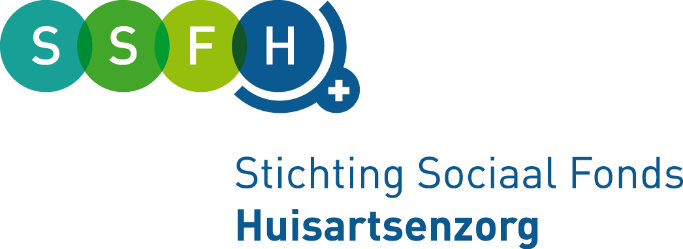 Functiegroepen
De groepen huisarts (in opleiding) en POH relatief meeste digistarters 
Back-office en praktijkmanagers aanzienlijk lage percentages digistarters


Weinig verschillen tussen typen praktijken.
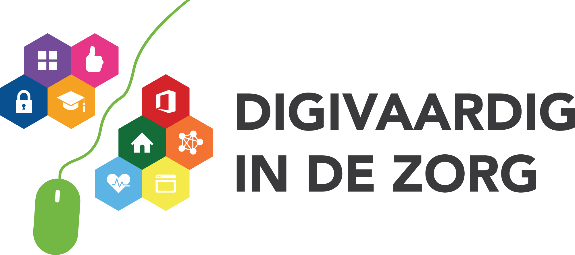 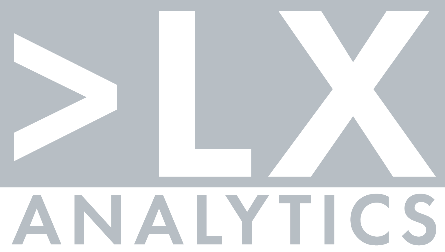 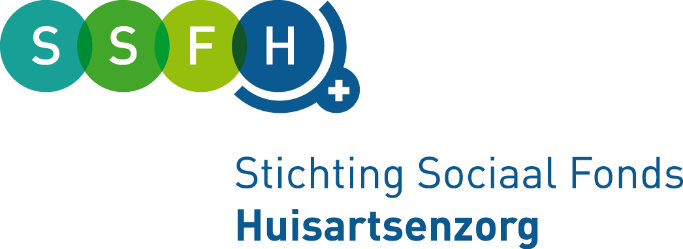 Leeftijdgroepen
Toename digistarters met toename leeftijd 
Weinig verschillen in ervaringsjaren

Generatieverschil in opgroeien met/zonder computer
Geen specifieke aandacht voor in opleidingen
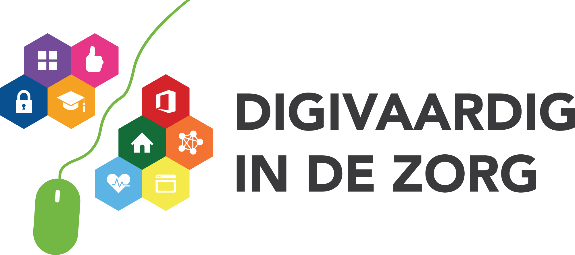 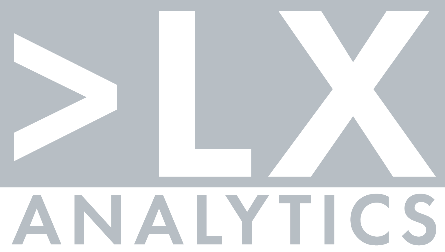 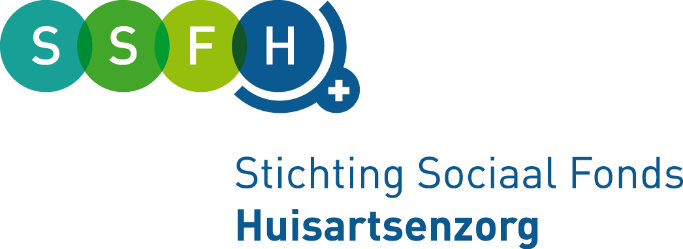 Categorieën
Laagste scores in programma’s en applicaties en HIS 
Algemene vaardigheden wordt aanzienlijk hoger op gescoord 

Basisvaardigheden en applicaties die dagelijks gebruikt worden vs. onregelmatig gebruikte applicaties 
Voorbeeld PDF
Voorbeeld ECG
NB: digi-groepen zijn hier binnen categorieën gedefinieerd.
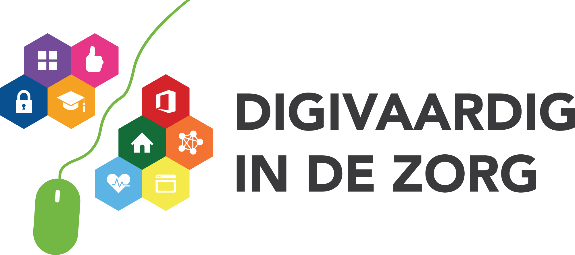 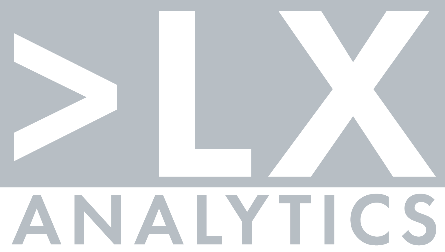 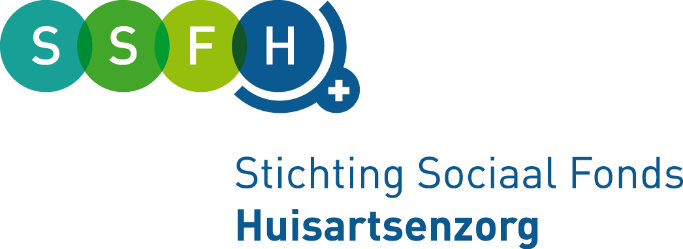 Slechtst scorende zelftest items
Best scorende zelftest items
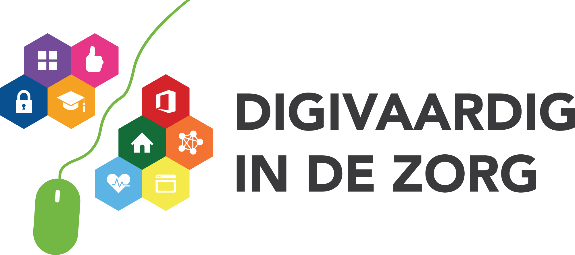 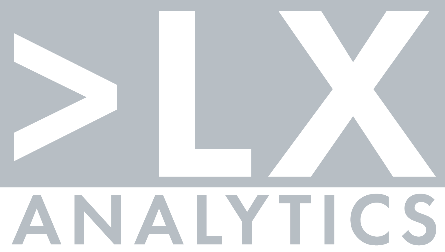 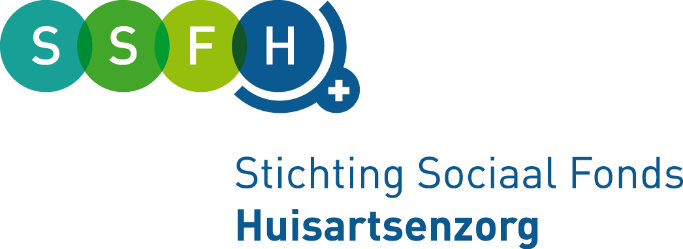 Hartelijk dank voor uw aandacht!
Giel Schikhof – Lotte Kortland